vmPRO 3.1 
(Santa Maria Program)
TOI for Global Service
23APR13
Quantum  Confidential / Internal Use Only
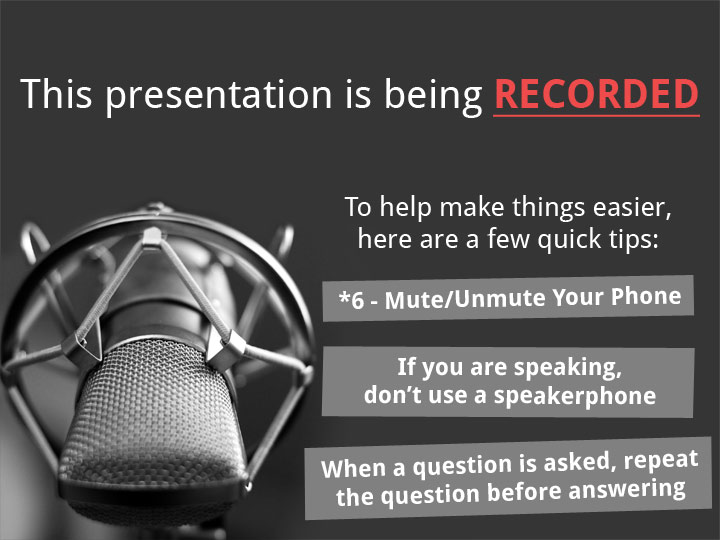 Agenda
Marketing Overview – Mark Thacker
SW Engineering Update – Barry Herman, Andrew Clark, Gary Faith
Bug Fixes/Known Issues – Barry Herman
Documentation and Training Updates – Mike Pavalus/Jim Bell
Service Strategy Update – Jim Hibbard


Note: Ask questions as we go.  Q&A also at the end.
3
Marketing Overview
Presented By: Mark Thacker
4
vmPRO 3.1 (Santa Maria) Overview
Performance improvements 
SmartRead technology
Skipping of paging & virtual memory files
VMware HotAdd disk backups
Additional support for the latest Windows operating systems
Integration of on-demand software upgrades through Vision technology
Ability to send second copies of backups to tape via Scalar LTFS
Subscription-based licensing
Scheduled release date of April 26, 2013
5
Management Enhancements
Automated configuration protection
Exports vmPRO configuration to a file and backs up that file to the target system for easier restoration or DR.
Detailed progress reporting of jobs
What VM is being backed up, progress, time remaining
Group member stats displayed on master node
Vision initiated software updates
Vision customer can request vmPRO to do an update [requires future Vision update]
Each vmPRO appliance will contact Quantum update site
Improved performance meter
Showing output performance rather than input and output
Integrity check of guest VM
Performed before backup of guest VM
6
Policy & Retention Enhancements
More refined backup periods
Daily, weekly, monthly, yearly backups
Each policy with it’s own number of retention copies and target
Multiple backup policies per virtual machine
Eliminates the one policy per VM rule today
Ideal to leverage with the refined backup periods
Each policy with it’s own backup target
Use case : daily backups to DXi, weekly fulls to tape via Scalar LTFS appliance (to present tape libraries as a NAS share)
Parallel execution of up to 4 policies
Allows execution of four different policies per vmPRO appliance
Today’s vmPRO is one policy executing, up to four VM’s
Testing with Scalar LTFS appliance
Backup / restore to tape through NAS presentation
Specifically to be used with the refined backup periods
7
Performance Enhancements
Higher performance backups using HotAdd
Allows direct access to the VM’s data store
Results in faster backup performance, eliminating network bottleneck
Only applicable for VM’s with SCSI VMDKs, not IDEs
SmartRead file inspection
Skips “noisy” files such as virtual memory page files
More efficient data movement
SmartMotion only looks at live blocks, beyond what CBT offers
Use of sparse write on CIFS shares to skip writing blank data
In addition to sparse write support on NFS today
Testing of NFS Asynchronous mode on DXi
8
New Platform and Application Support
Windows Server 2012 and Windows 8
Guest support only, Hyper-V support is a separate project
vSphere 5.1 added to 4.0U2 and 5.0
Full certification for ESX 5.1
vmPRO 3.0.1 has been tested & works on vSphere 5.1
Exchange 2013, SQL Server & Active Directory
Latest versions
Linux LVM2 single-disk volumes
Previously a configured option
9
License Enhancements
Service-provider style subscription license
Good until canceled capacity licenses
Centrally administrated by service provider using license server
Reporting and monitoring of license use through server
Daily contact with license server
Upon expiration : 
30 day grace period
SmartMotion backup policies cease to run
Data still available to read / restore
License type reporting included in Vision
Customer-settable capacity warning threshold
10
ISV Support
Independent Software Vendors (ISV)
VMware Ready Certification completion planned for end of May
ISV certification for Tier 1 ISVs
Symantec NetBackup & BackupExec
IBM TSM
CommVault Simpana
EMC Networker
HP Data Protector
Quality
ORT lab performing Beta test
Standard Edition Notes
Same capabilities as in prior releases
Support available through ForumV
1TB perpetual capacity license
Notification & installation of vmPRO updates
Nightly phone-home of customer data to Mosaic
Customer has no Mosaic account and no access to this data
Data shows up as ‘orphaned’ within Mosaic
Historical data could be associated with a customer when/if they purchase a support contract
12
SW Engineering Update
Presented By: Barry Herman
13
vmPRO 3.1 Dev and Test Team
Development
Andrew Clark
Barry Herman
Gary Faith
HY Chen
Jerry Simon
Ryhwei Yeh
Vikrant Potnis
QA / DVT
Caroline Burns
Fereydoun Babaei
Kathy Murtha
Tony daSilva
Performance
Jimmy Lee
Kip Davidson
Mike Bravdica
SVT
David Allen
Ivan Tuma
Jim Peters
Justin Reynolds
Vincent Horn
14
vmPRO 3.1 Features
SmartMotion Enhancements
Application Support via MS Windows VSS
Scalar LTFS
Performance Improvements
Sparse Write to CIFS, NFS Async, HotAdd, Skip Pagefilesand Swap Partitions, Smartcp
Filesystem Integrity Check
Subscription-based Licensing
Password Reset Feature
OS, Samba, PostgreSQL Changes
Software update via vmPRO UI and Vision product
15
SmartMotion Enhancements
Extended scheduling & retention management
Added support for multiple concurrent backup policies
Improved UI status display and reporting
Enhanced Recovery Selection
Backup of appliance’s own configuration
16
Extended Scheduling and Retention
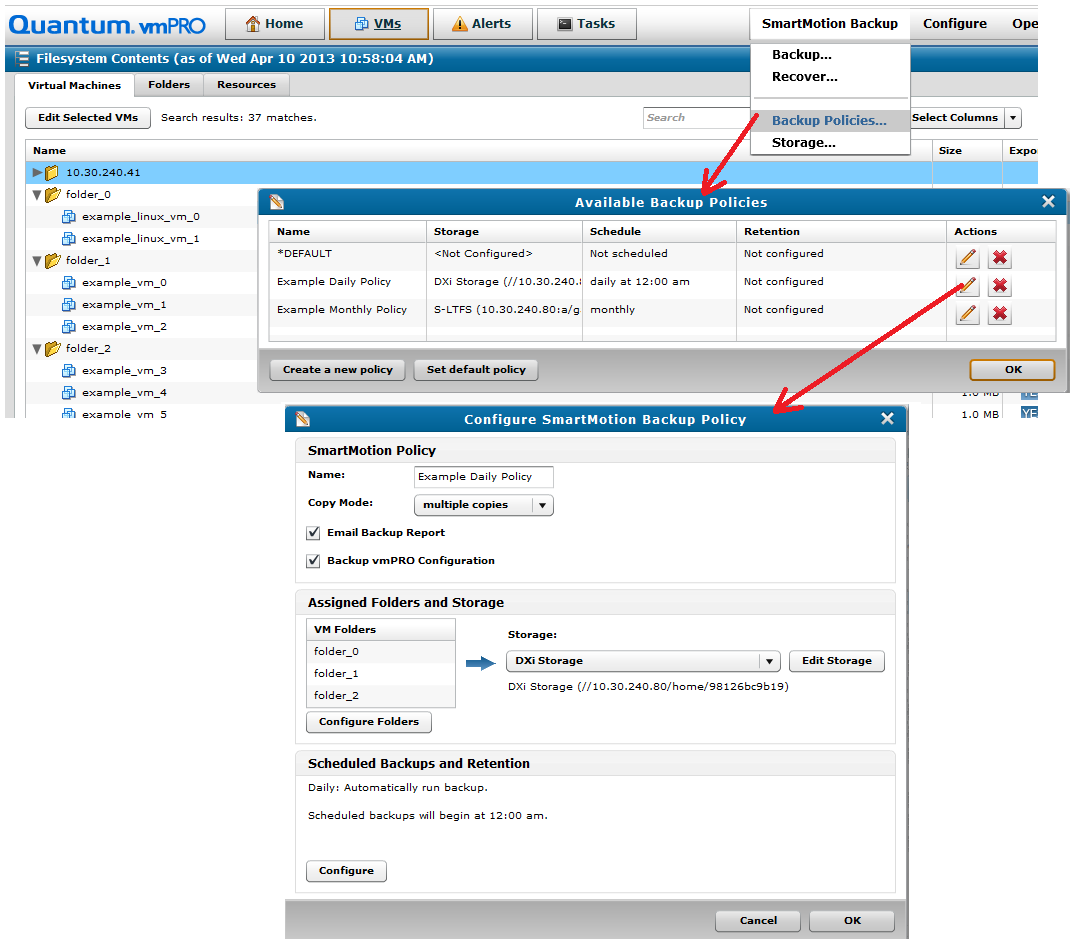 17
Extended Scheduling and Retention
Folder Assignment
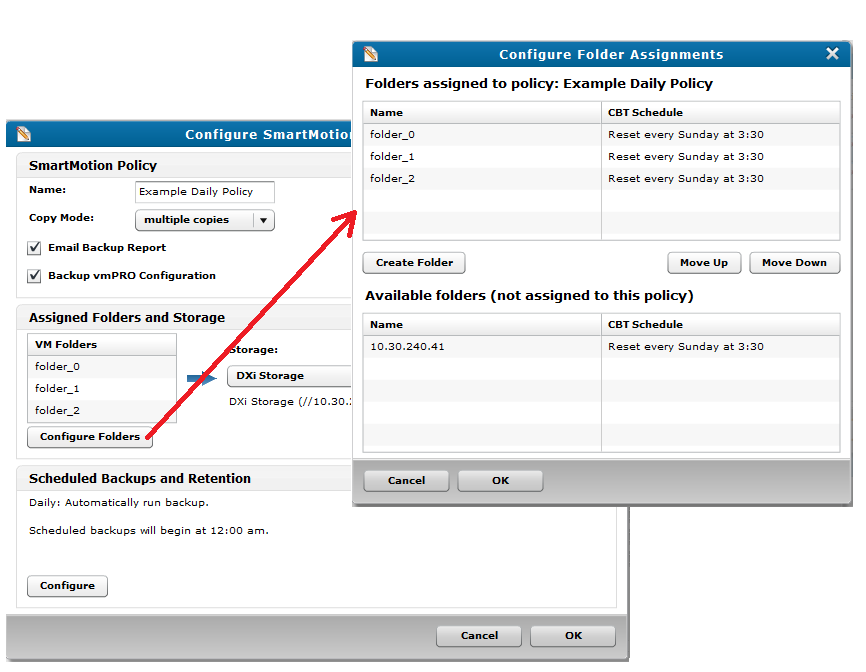 18
Extended Scheduling and Retention
Daily Schedule
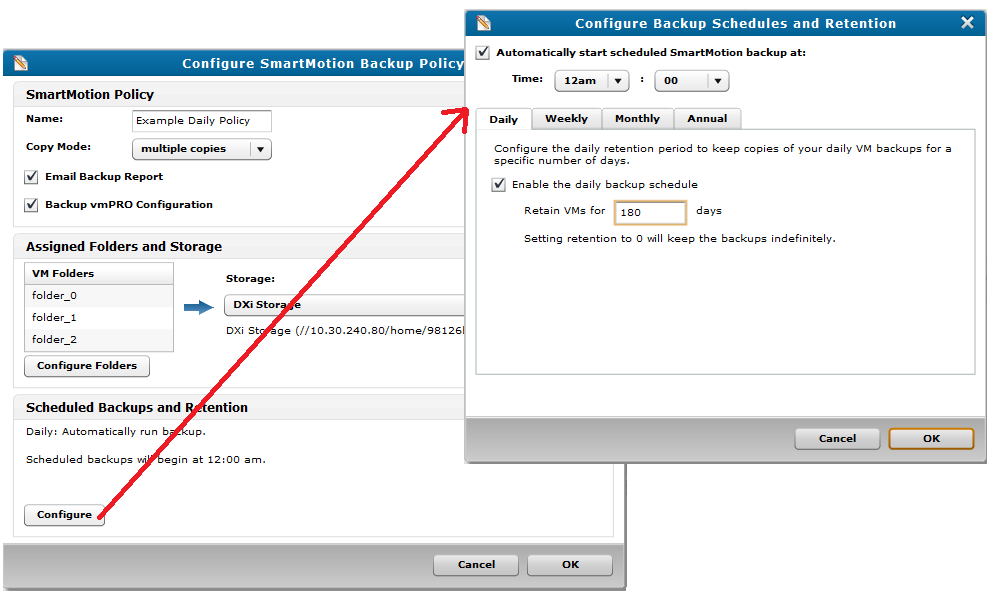 19
Extended Scheduling and Retention
Weekly Schedule
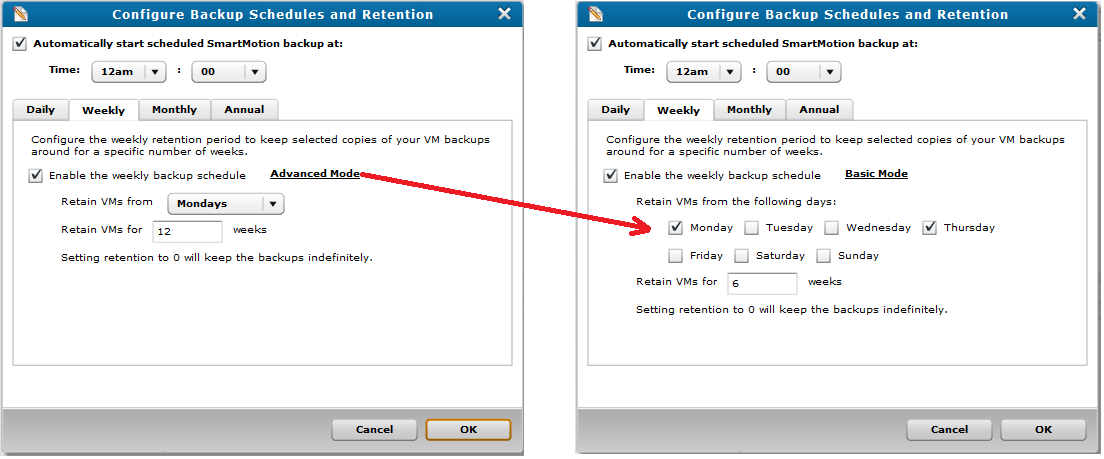 20
Extended Scheduling and Retention
Monthly
Annual
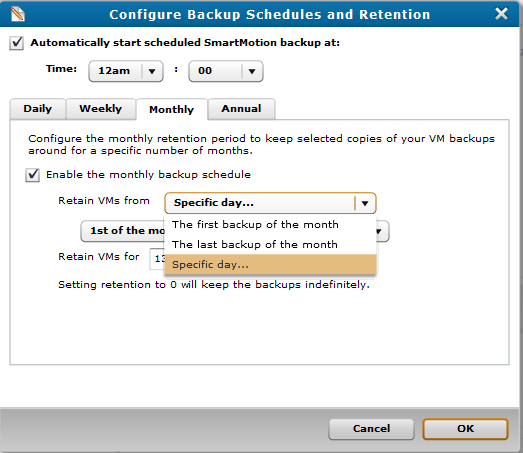 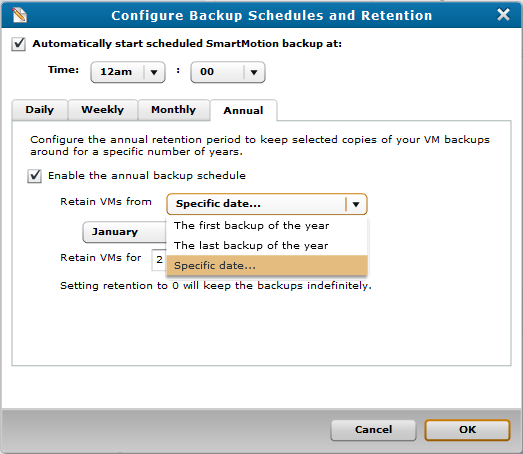 21
Concurrent Backup & Improved Status
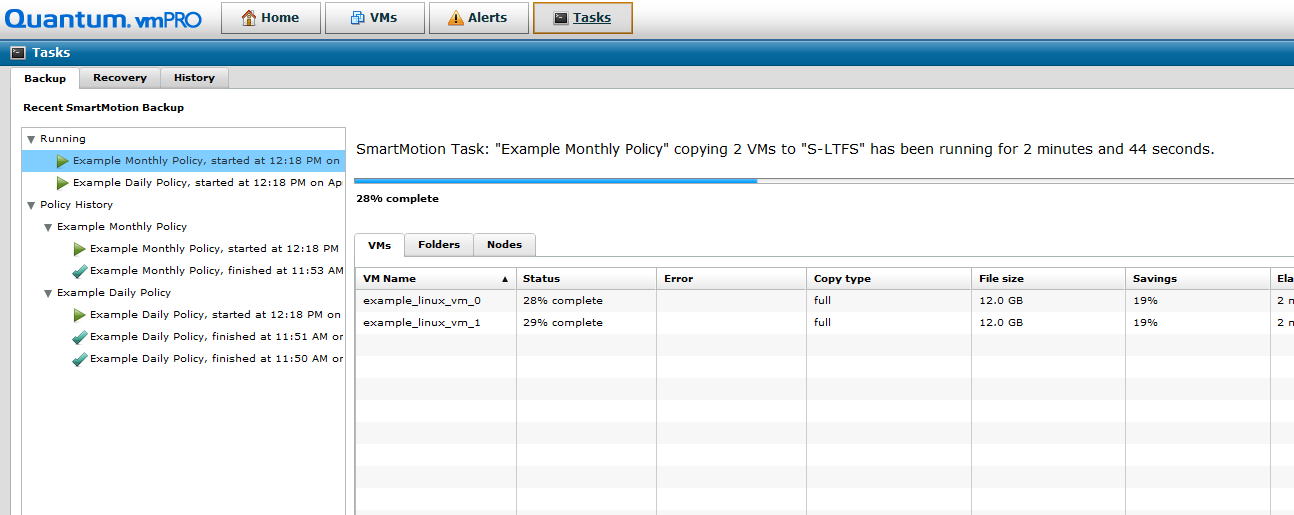 Direct view of VMs
Savings %
File size
Policy Tree View
Progress bar
Merged node status
22
Compared to Previous Release
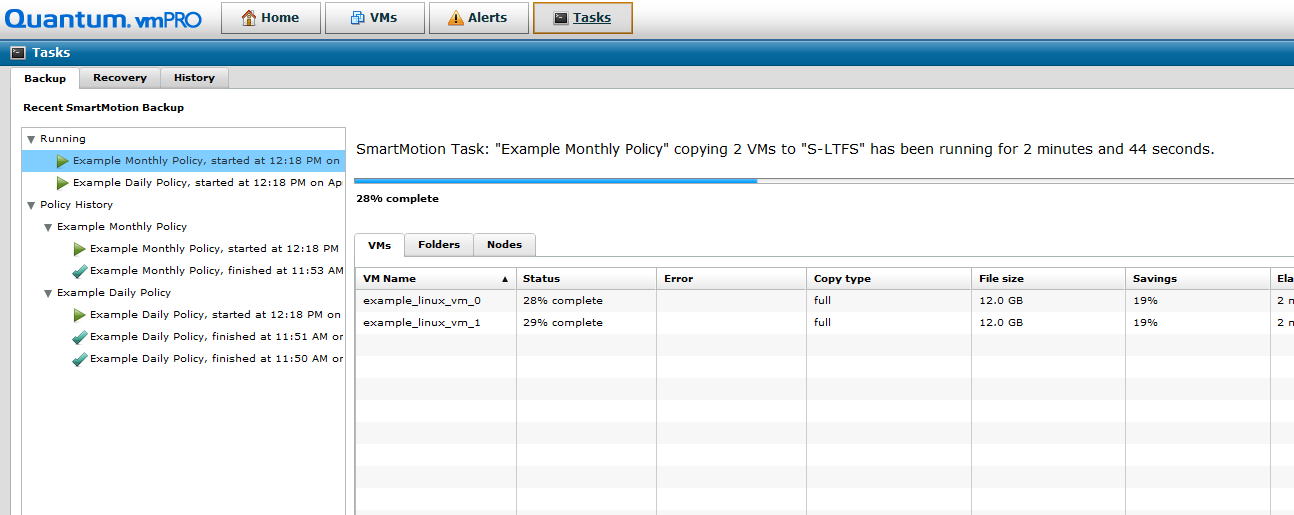 New
Version
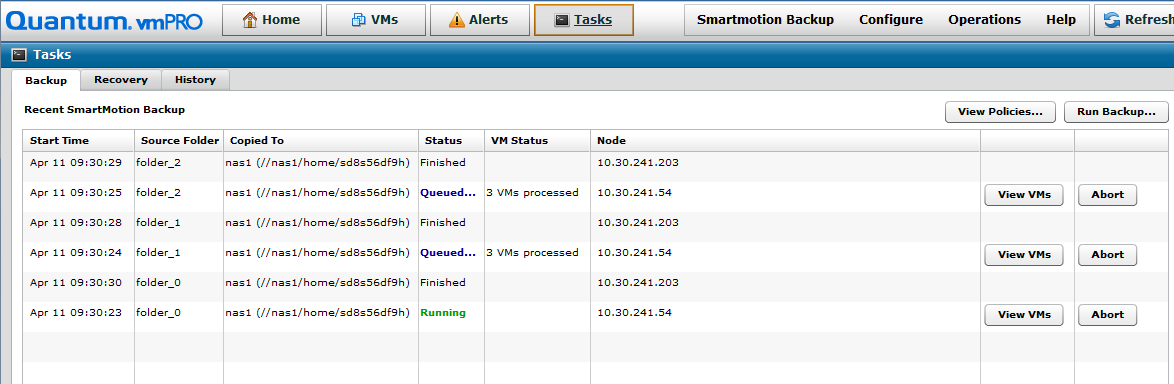 Previous
Version
23
SmartMotion Report – CSV & HTML
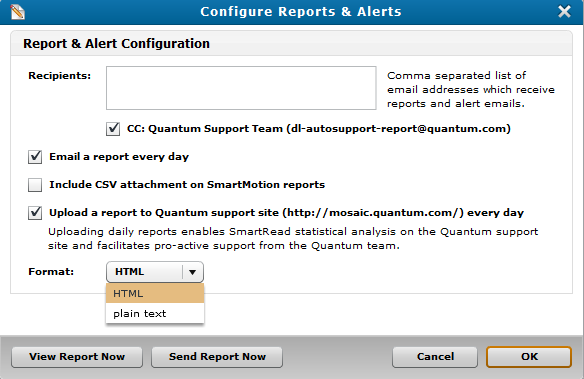 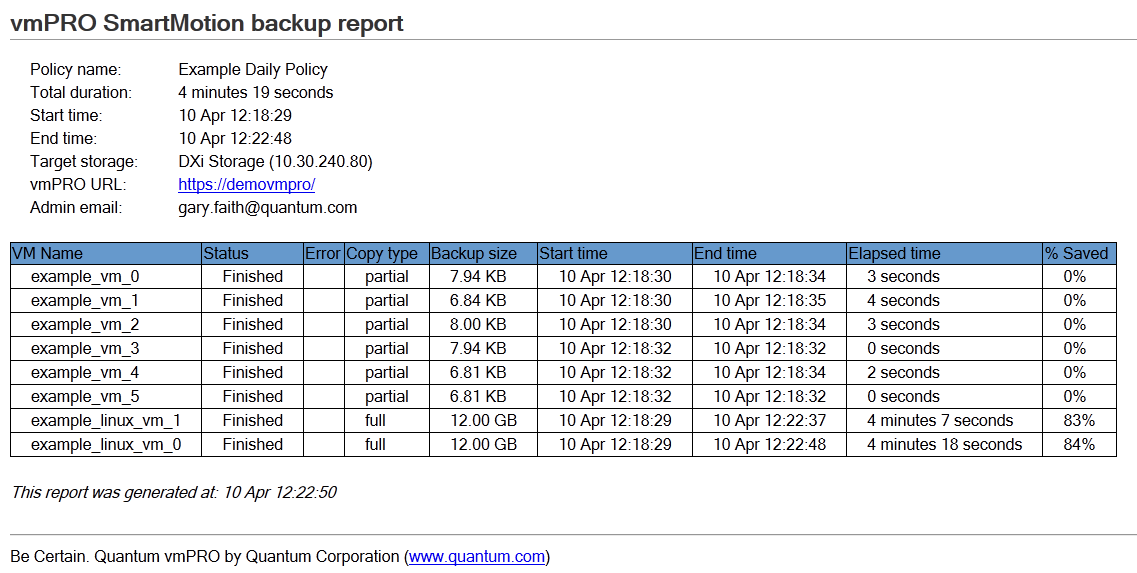 24
Enhanced Recovery Selection
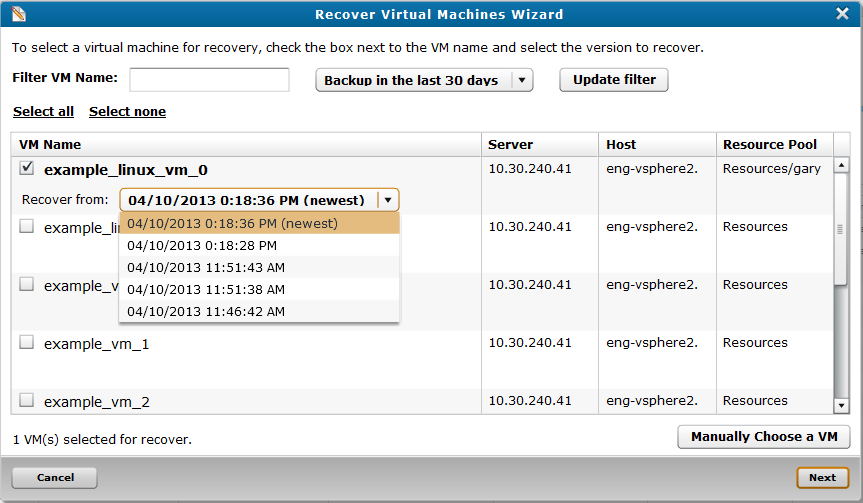 25
Compared to Previous Release
New
Version
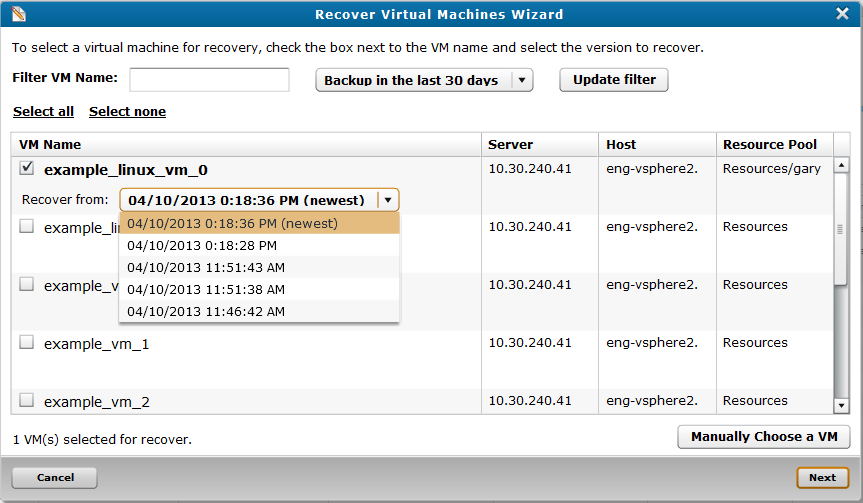 Previous Version &from “Manually” button
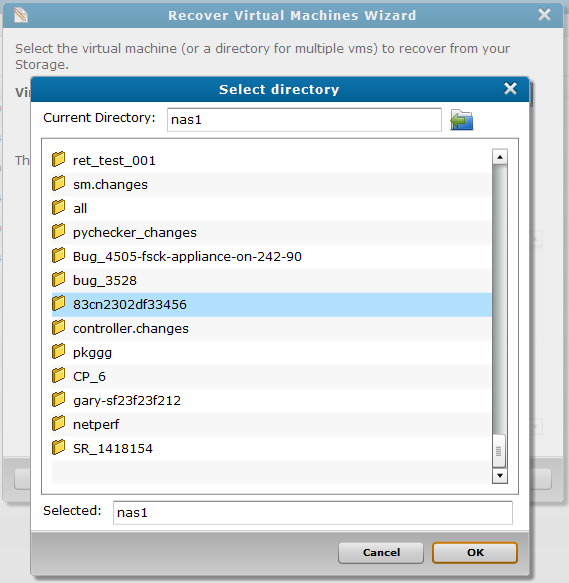 26
SmartMotion – Appliance DR
Backs up the appliance’s own configuration
Named db-package.tar.bz2.enc
Written to target storage, at base on that policy's backup
Runs at the end of the Policy
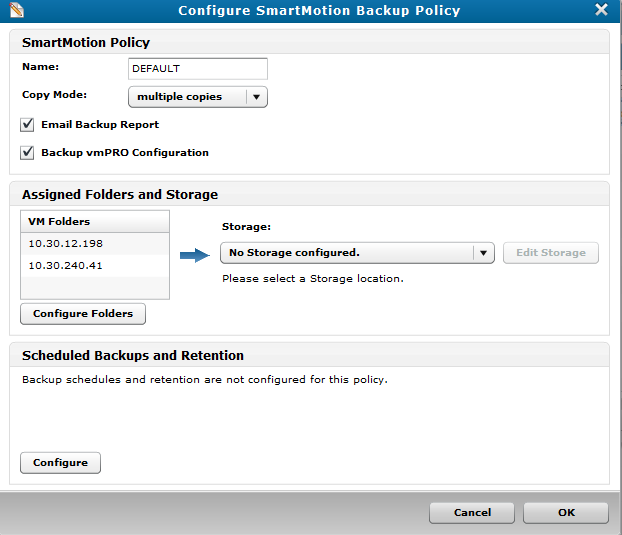 27
SmartMotion – Appliance DR
In order to use the backed up configuration
Mount target storage on another host where the vmPRO UI is running
From vmPRO UI, select Operations > Import vmPRO Configuration…
Use Browse button to locate appropriate db-package.tar.bz2.enc
For example: ..\10.20.12.13\2013-04\2013-04-18-092309
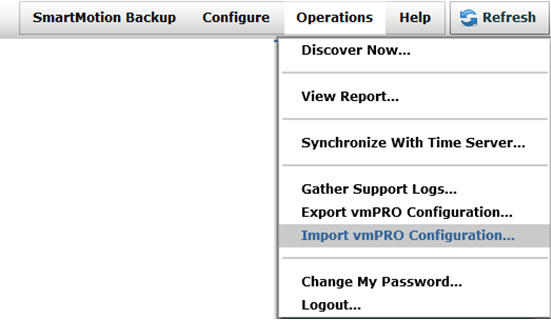 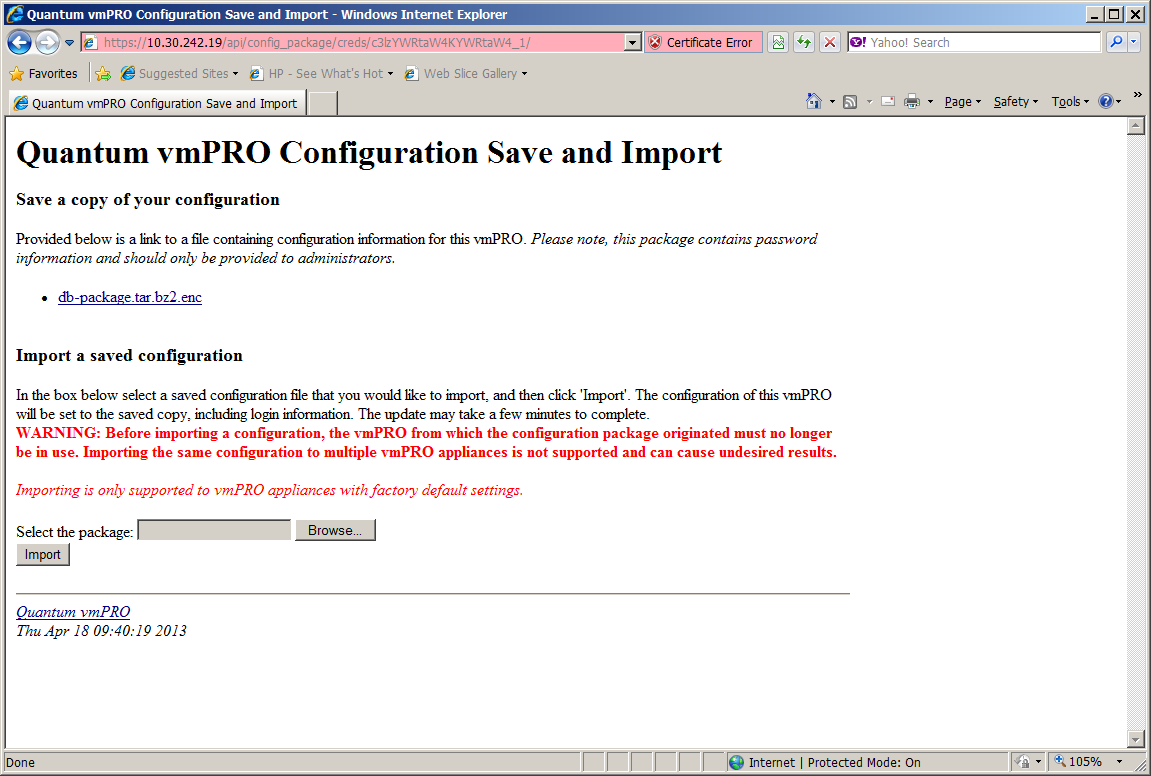 28
Application Support via MS Windows VSS
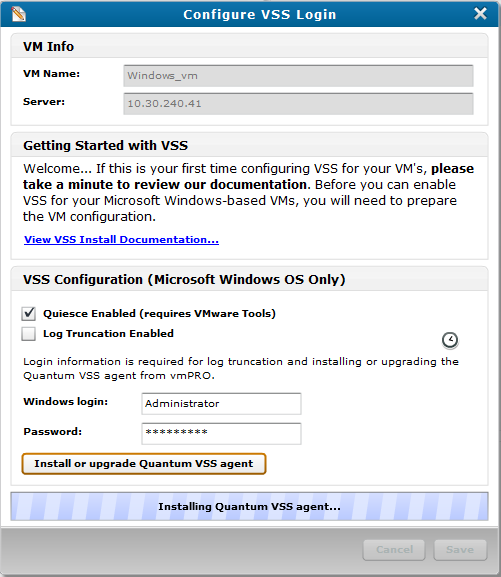 Added Support of
Windows Server 2012
SQL Server 2012
Exchange 2013
Install VSS Agent from vmPRO UI
29
vmPRO 3.1 Features
SmartMotion Enhancements
Application Support via MS Windows VSS
Scalar LTFS
Performance Improvements
Sparse Write to CIFS, NFS Async, HotAdd, Skip Pagefiles, Smartcp
Filesystem Integrity Check
Subscription-based Licensing
Password Reset Feature
OS, Samba, PostgreSQL Changes
Software update via vmPRO UI and Vision product
30
Scalar LTFS Support
Made changes to accommodate device behavior
Share the same mount across policies
Increased timeouts to deal with longer mounts
Allow CIFS mount without user and password
Bug 5094: Character limitations of Scalar LTFS that can result in SmartMotion error: No such file or directory.
Workaround: When using Scalar LTFS for storage, do not use a colon (“:”) in any file names.
31
Performance Improvements
Sparse Writing to DXi CIFS Shares
NFS Asynchronous Support
HotAdd Transport
Skip pagefile.sysand swap partition
New datamover,smartcp
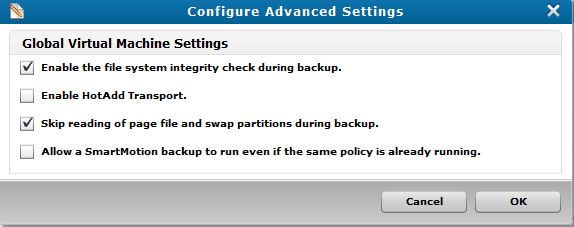 32
HotAdd Transport Support
Offloads ESX Server and Network
Standard NBD (Network Block Device) uses network
HotAdd attaches another VM’s disk to the appliance
Not always faster
Only applies to a shared storage config
Falls back to NBD Transport, if not applicable
Disabled by default; enable in Advanced Settings
See datastore_fs log if actually used:
“Obtained (and using) Transport Mode: hotadd”
Cross ESX Server requires them to be managed by same vCenter
33
HotAdd Transport Support
Warning: HotAdd devices left attached to appliance, can be deleted by mistake by user.
Can happen if appliance goes down during backup and its VM is removed before restarting.
This is a VMware limitation
User receives warning when enabling feature
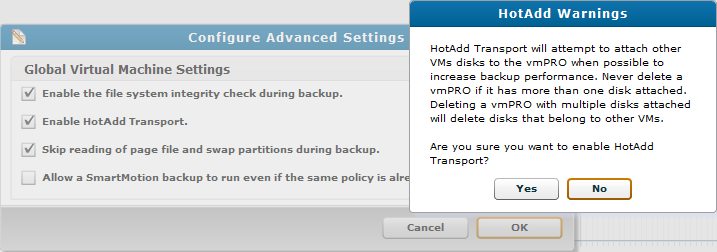 34
HotAdd Transport Support
vmPROAppliance
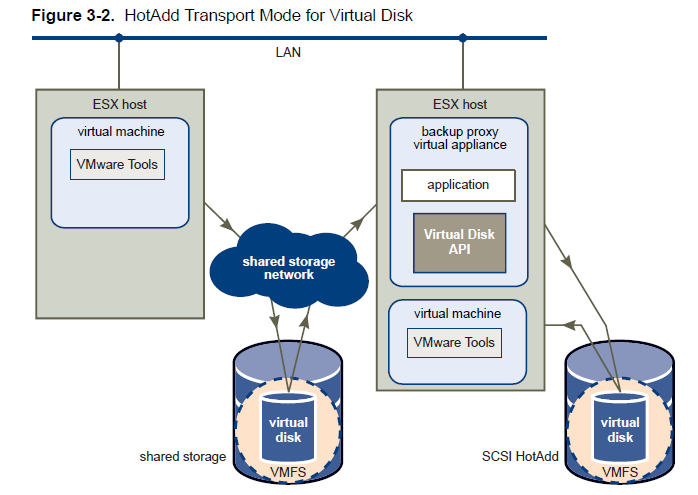 VM on anotherhost to backup
VM on samehost to backup
Licensing for VMware HotAdd Feature
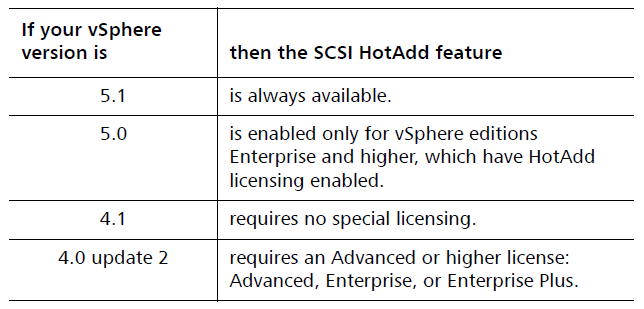 Figure 3-2 from “Virtual Disk ProgrammingGuide, V5.1” from VMware.
35
Live Block Aware Data Mover (smartcp)
New feature shown in blue
Skips reading zero extentsof disk file from /export
Provides progress info
/export on
appliance
Datastore onESX Server
liveblock
read fromdatastore
zerofilled
Old ‘cp’ reads entirefile from /export
DXi
liveblock
Skipped bySmartRead
read from
datastore
zerofilled
New ‘smartcp’ readsonly live blocks
read
Old and new methods do sparse writes to target storage
. . .
. . .
36
Performance Test Results
Performance and Regression testing complete
Regression tests exceed requirements (3.1 vs 3.0, in green below)
6 Streams over 3vmPRO Instances inGroup Mode
Filesystem Integrity Check
Ensures that backed up filesystems are consistent
Occurs when disk file is opened, at start of backup
Supports same filesystem types as SmartRead
FAT, FAT32, NTFS, EXT2, 3, 4
Mounts each partition of the virtual disk
Runs “fsck” on supported partitions
Posts alert for filesystems that are not correctable
Does not change backed up data
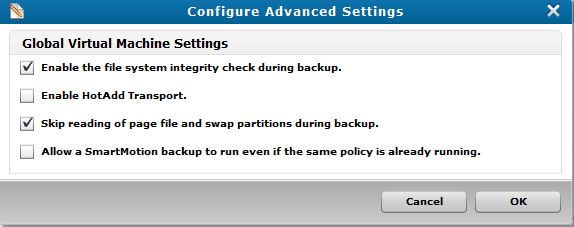 38
Subscription-based Licensing
Previous license types continue
vmPRO 4000, Socket, Capacity
Vision Reporting of Capacity Used and Expiration
License Type Reporting in GUI and CLI

Support Site View:
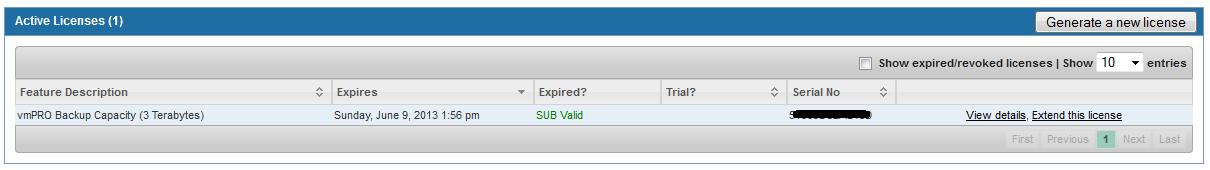 39
Password Reset Feature
Emails verification code to admin user
User needs to have been entered in“From Address” of Config Email dialog
Verification code expires when passwordis changed or wrongcode is entered.
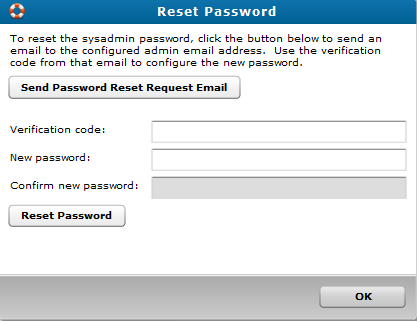 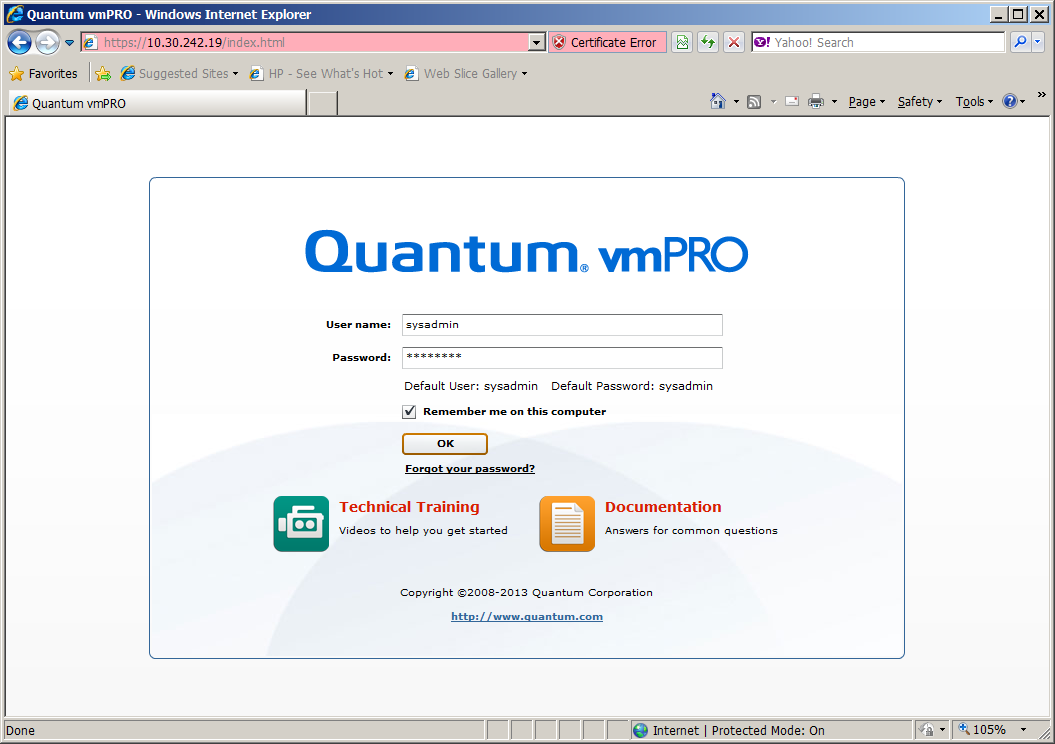 40
OS, Samba, PostgreSQL Changes
Updated from CentOS 6.2 to 6.3
New installs will already be at this version
Upgrade process from pre-3.1 will include OS RPMs, in addition to vmPRO RPMs
Updated Samba RPMs to 3.6.9
Addressed Security Scan issues
Used shared code with Dxi 2.3
Added netperf RPM, to facilitate tests with DXi
Converted internal DB from MySQL to PostgreSQL
New installs will have the new DB
Updated appliances will be converted
Should follow best practice of exporting configuration first
Could use snapshot of appliance as temp backup before update
41
Upgrade from 3.0.x Appliance
Existing 3.0.x appliances will display “Software updates…” message
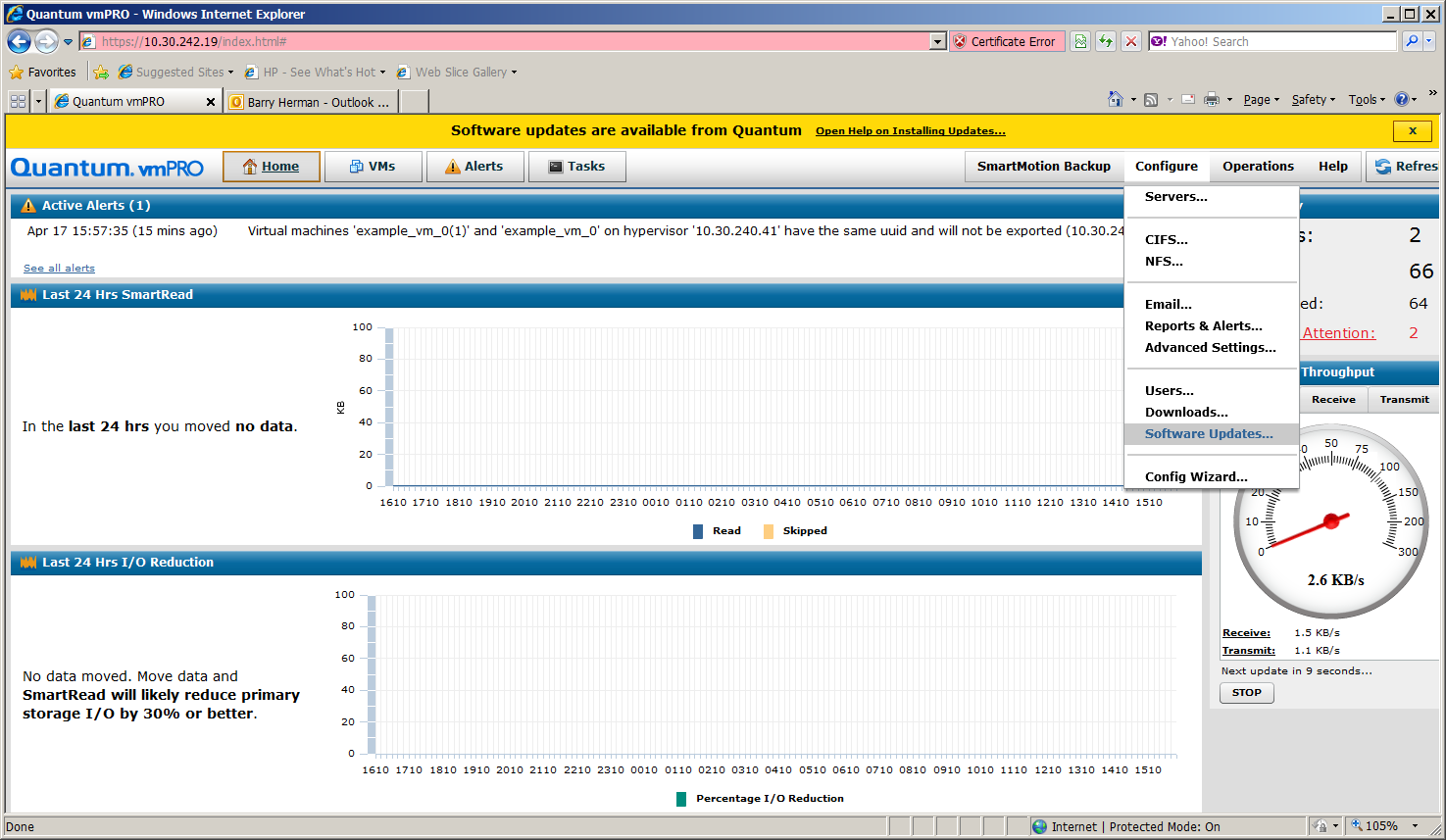 Next
Slide
42
Software Update via vmPRO UI
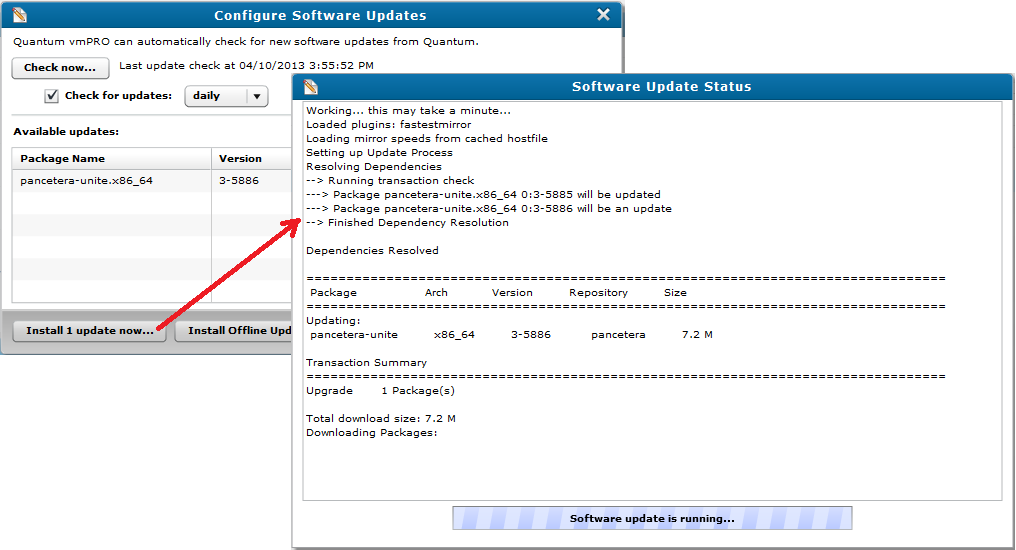 43
Bug Fixes/Known Issues
Presented By: Barry Herman
44
Bug Fixes and Enhancements in 3.1
351 Bug fixes and 151 Enhancments
16 Direct Customer bugs and Enhancements addressed:

2528 maj Customer Rex, Riverbed: Need to show VM size in GB in main grid 
4518 nor Customer UOP, SR #1447640 - vmPro licensing window in GUI showing incorrect email address and expired licenses
4629 maj Customer Quantum IT, SR 1492150: Add option to prevent starting a new SmartMotion policy on long running policy 
4895 nor Customer Southeast Alabama Medical Center: files_fs core dump in json-c library 

81     enh Customer B-Hive, Clemson: MR0440: need ability to start upgrade from GUI
1440 enh Customer Becton Dickinson: NFSv4 support for export directory mount required 
2003 enh Customer IBM, IMS Health, Drobo: problem in performance stats reporting 
2052 enh Customer Rex Healthcare: Rename 'pancetera-upgrade' to 'upgrade' 
2617 enh Customer Clemson: Run software upgrade from console UI and GUI 
2828 enh Customer LAHD: Request no scrubbing of SmartMotion log events for at least one month (independent of 1000 events)
2852 enh Customer Pancetera: Upgrade bogus failure when sysadmin is not root 
2880 enh MR0320: Customer UOP: Wants SmartRead 2.5, skip reading pagefile.sys and swap partitions 
2897 enh Customer Clemson: Controller slow to come up, but console looks ready 
4003 enh MR0360: Customer UMassDartmouth, SR #1412998: Needs ASYNC NFS support with DXi for SmartMotion 
4519 enh Customer Quantum IT: MR0450 generalize retention policy to support legal compliance requirements 
4978 enh Customer SouthEast Alabama, SR #1502532: Enhance SmartMotion email report
45
Known Issues
HotAdd Transport
Deleting vmPRO VM will delete disks that were attached to VM by hotadd
vmPRO appliance unable to boot after a VM that was backed up with hotadd is deleted, when hotadd disks are still attached to appliance
VMware limitation
SmartMotion
The pass/fail summary in the new backup report is missing
Watch for overloaded configs, especially with overlapping backup policies
Symptoms such as high CPU, slower backups, and timeouts
After license expires and a new one is added, appliance needs to be rebooted
46
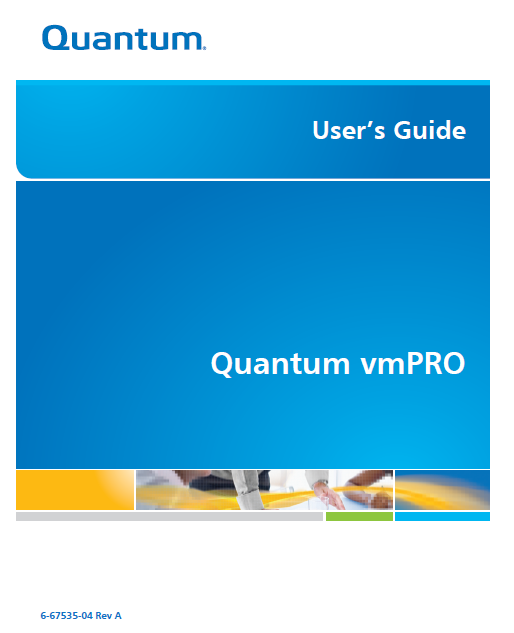 Documentation and Training Update
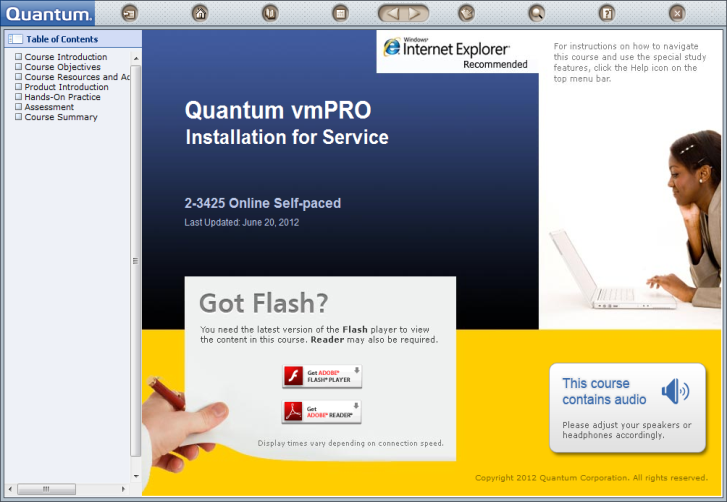 Presented By: Mike Pavalus/Jim Bell
47
Documentation
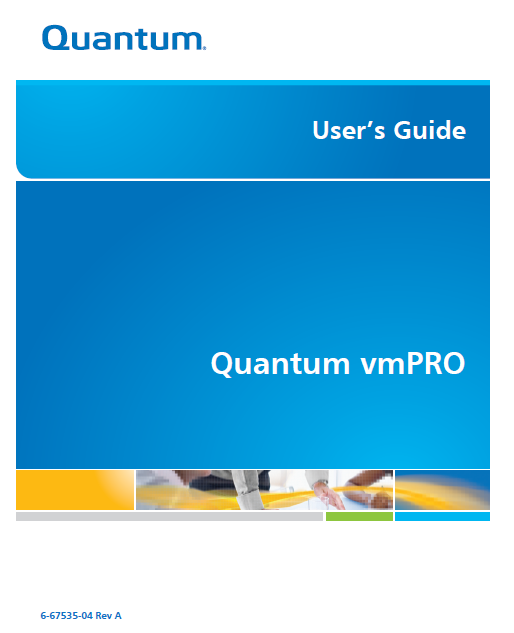 User’s Guide – 6-67535-04
Release Notes – 6-67534-07
Open Source Licenses (if necessary) 
Online Installation Guides
Internet access and non-Internet access
Mosaic Web Site (Knowledge Base Articles)
ForumV
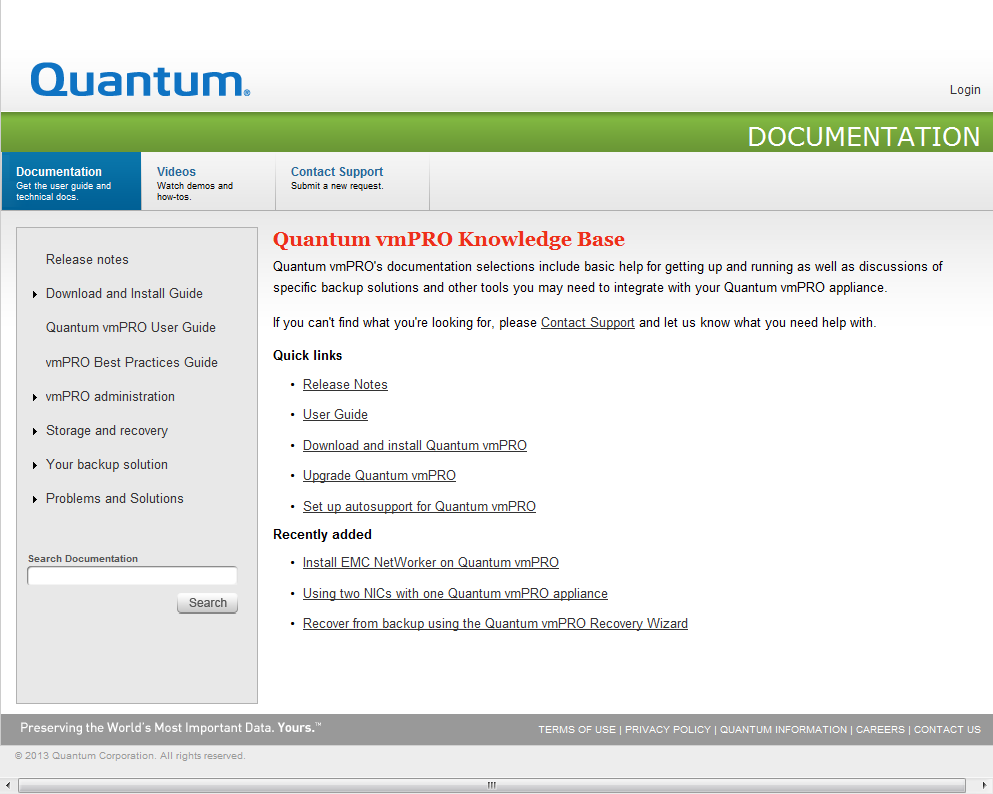 48
New Training
For vmPRO 3.1, the following course is new
Quantum vmPRO 3.1 Service Update (2-3488b Online Self-Paced)
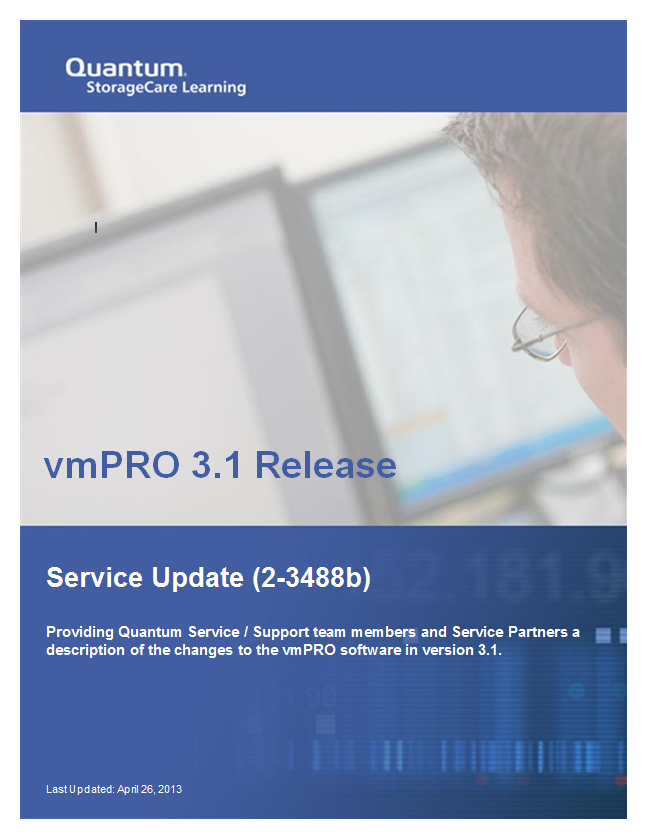 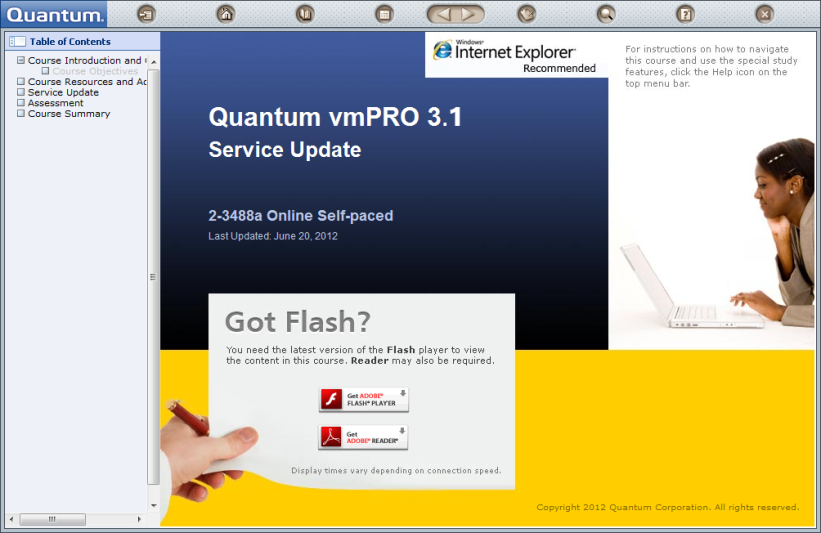 49
Updated Training
For vmPRO 3.1, the following courses and materials are updated
Quantum vmPRO Installation(2-3425 Online Self-Paced)
Quantum vmPRO At a GlanceJob Aid
Quantum vmPRO Status andLog Locations Job Aid
Qwikipedia troubleshootingtopics
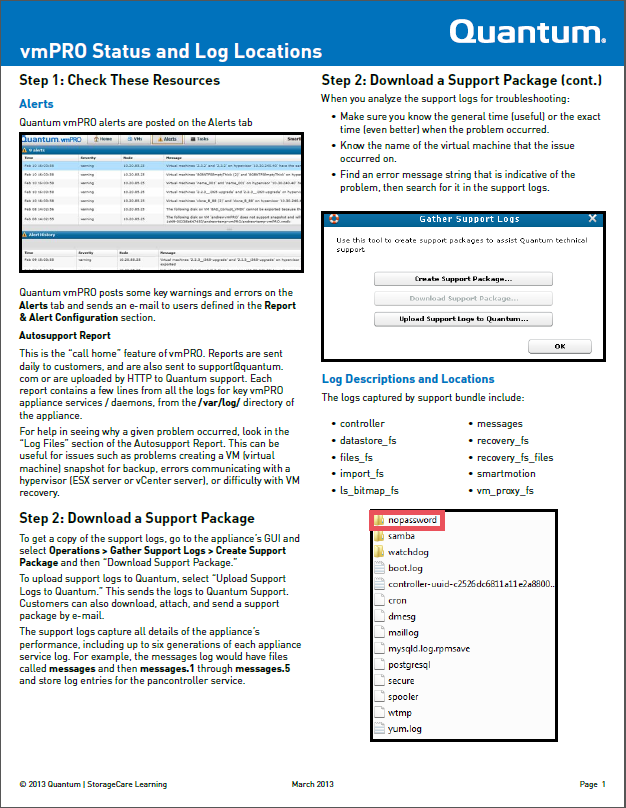 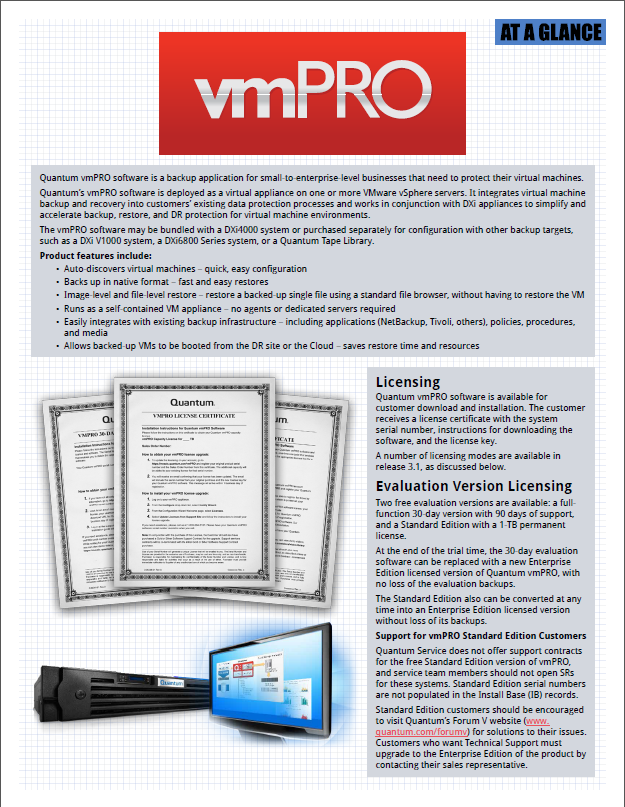 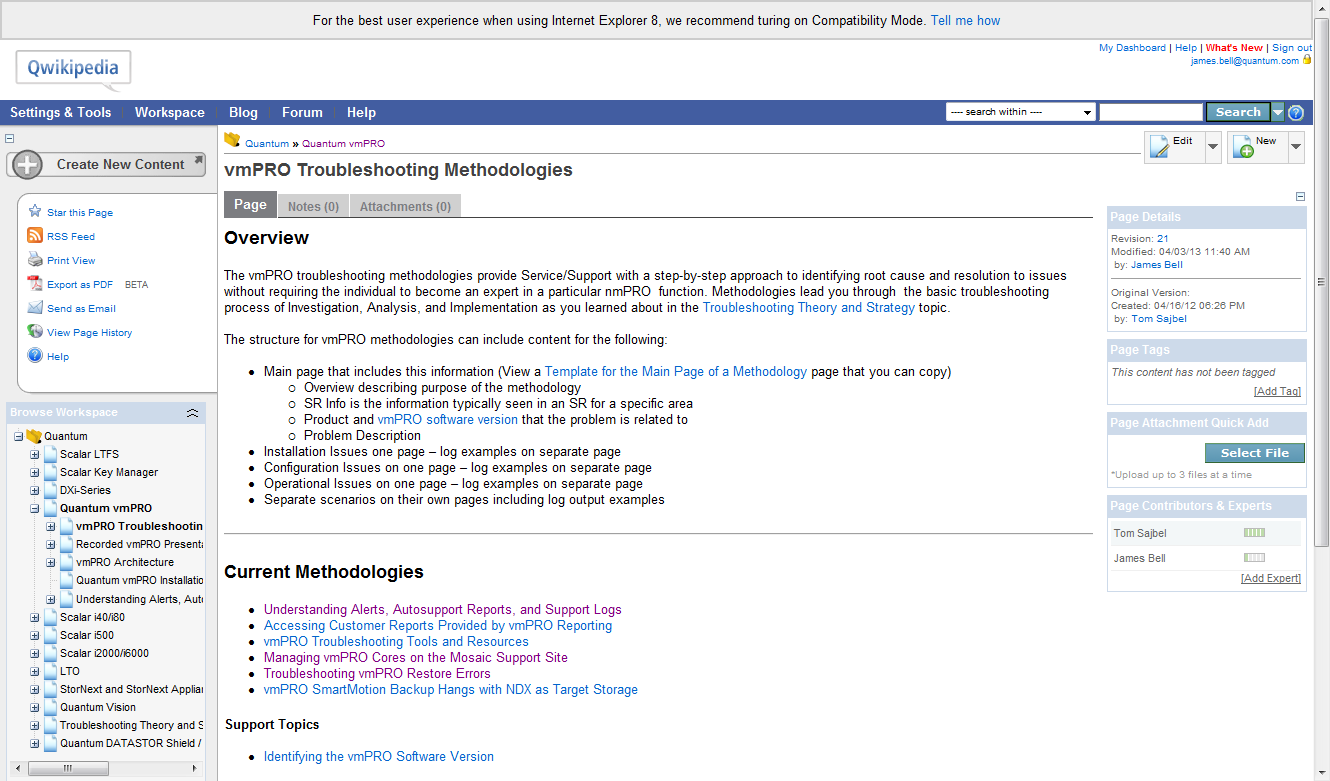 50
Service Strategy Update
Presented By: Jim Hibbard
51
Service Strategy
No change to current vmPRO Service Model
Service Model Summary
Case Management: Global Call Handling (GCH), CDS
Technical Support: Advanced Solutions Product Support (ASPS)
Field Support: No SW Field Support.
Escalation Support: Service Engineering Specialists (SES), Data Virtualization (DV), Regional Technical Specialists (RTS)
Licensing Troubleshooting
Licenses created on mosaic.quantum.com
Licenses associated with customer account and SN
GCH can look-up, modify, or re-issue licenses if required
52
Q&A
53